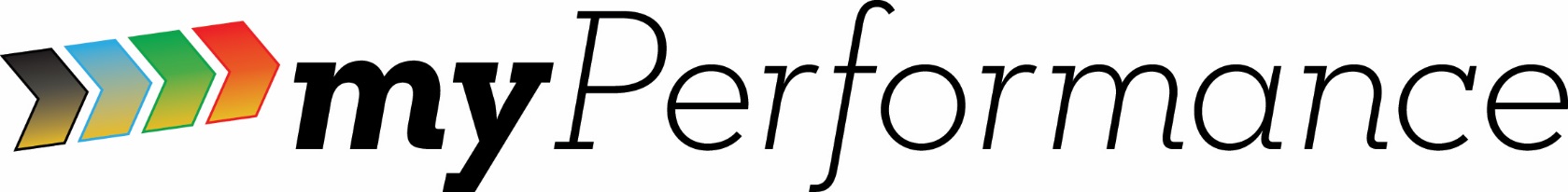 Introduction to myperformance
Introduction to myPerformance
Performance Appraisal System
Halogen

Intra-campus consistency 
MU 
MO S&T 
UMSL
MU Hospital
Changes with myPerformance
New system/process

Changes to Self-Appraisal
Completion of the self-appraisal is now a prerequisite step
Self-Appraisal now mirrors the performance appraisal form

Second-Level Review in now part of the formal process.
The manager above the manager completing the appraisal will review and approve the performance appraisal before the review meeting with the employee.

Rating scale change

Success Factor Changes
“Diversity & Inclusion” is now a standalone success factor
“Quality” has been consolidated with the “judgement” success factor
Process opens March 15
Performance Appraisal Process
Process closes July 15
[Speaker Notes: Step 1: If you would like your employees to complete a self-appraisal, be sure to communicate that with them and let them know when you’d like that done by.  

Steps 3 and 4: this means that you can make edits to the appraisal after your manager has already approved it.  While the system won’t hold you back, we strongly encourage you to discuss any changes (particularly changes that affect the overall rating) with your manager before you submit.]
Performance Appraisal Form
Streamlined forms to include only three non-scored, optional sections:
New Performance Goals
Employee Final Comments
Supervisor Final Comments
The Rating Scale
Note: The rating scale above replaces the rating scale on previous performance appraisals (1.0-5.0)
[Speaker Notes: Many people tend to relate 5 point scales like this one to grades in school, which would make an Outstanding an A, Exceeds Expectations a B, Successful a C, etc.  However, that analogy is different from how we define the rating scale.  Using the grade analogy, we see Outstanding as the valedictorian, Exceeds Expectations as an A+, and Successful as an A-/B+.]
Success Factors
How the job gets done
[Speaker Notes: The important aspect of the Success Factors is to gain an understanding of how these apply to your job and your employees’ jobs.]
Appraisal FormsSuccess Factors
Each Success Factor’s definition is the same for all employees, but the behavioral statements for each differ by the following sub-functions: Union-Eligible, Support Task Expert, Subject Matter Professional, Management, and Leadership
[Speaker Notes: Each Success Factor is defined the same across all employees, but the behavioral statements for each one differ depending on your employee group.  Those groups are referred to as sub-function, and are union-eligible, support task expert, subject matter professional, management, and leadership.  The job you are currently in determines which sub-function you are in.  Let’s use Accountability to look at a couple of examples.]
Performance Appraisal Timeline
Please note, managers could start work on appraisals outside of the system
Upcoming Training